Mjesec hrvatskoga jezika
21. Veljače – 17. ožujka
Mjesec hrvatskoga jezika
Mjesec hrvatskoga jezika
Dani hrvatskoga jezika
Međunarodni dan materinskoga jezika
Dan hrvatske glagoljice i glagoljaštva
21. veljače
Dan materinskoga jezika slavi se kao jedan od najvažnijih simbola kulturnog identiteta osoba i naroda, njegovanja različitosti i višejezičnosti.
11. – 17. ožujka
Hrvatski je sabor 1997. godine utemeljio Dane hrvatskoga jezika koji traju od 11. do 17. ožujka.
22. veljače
Proglašenje tog dana inicirao je Institut za hrvatski jezik i jezikoslovlje, koji je 22. veljače odabrao kao spomen na dan kada je 1483. godine tiskana prva hrvatska knjiga – Misal po zakonu rimskoga dvora.
Međunarodni dan materinskoga jezika
Dan materinskoga jezika slavi se kao jedan od najvažnijih simbola kulturnog identiteta osoba i naroda, njegovanja različitosti i višejezičnosti. 
Hrvatski jezik danas je međunarodno priznat jezik pod svojim nacionalnim imenom, a u Europskoj uniji uveden je kao 24. službeni jezik. 
http://os-mpavlinovica-podgora.skole.hr/?news_hk=1&news_id=2244&mshow=944#mod_news
21. veljače
Međunarodni dan materinskoga jezika obilježava se 21. veljače, koji je na prijedlog Bangladeša proglašen na 30. zasjedanju Glavne skupštine UNESCO-a 1999.
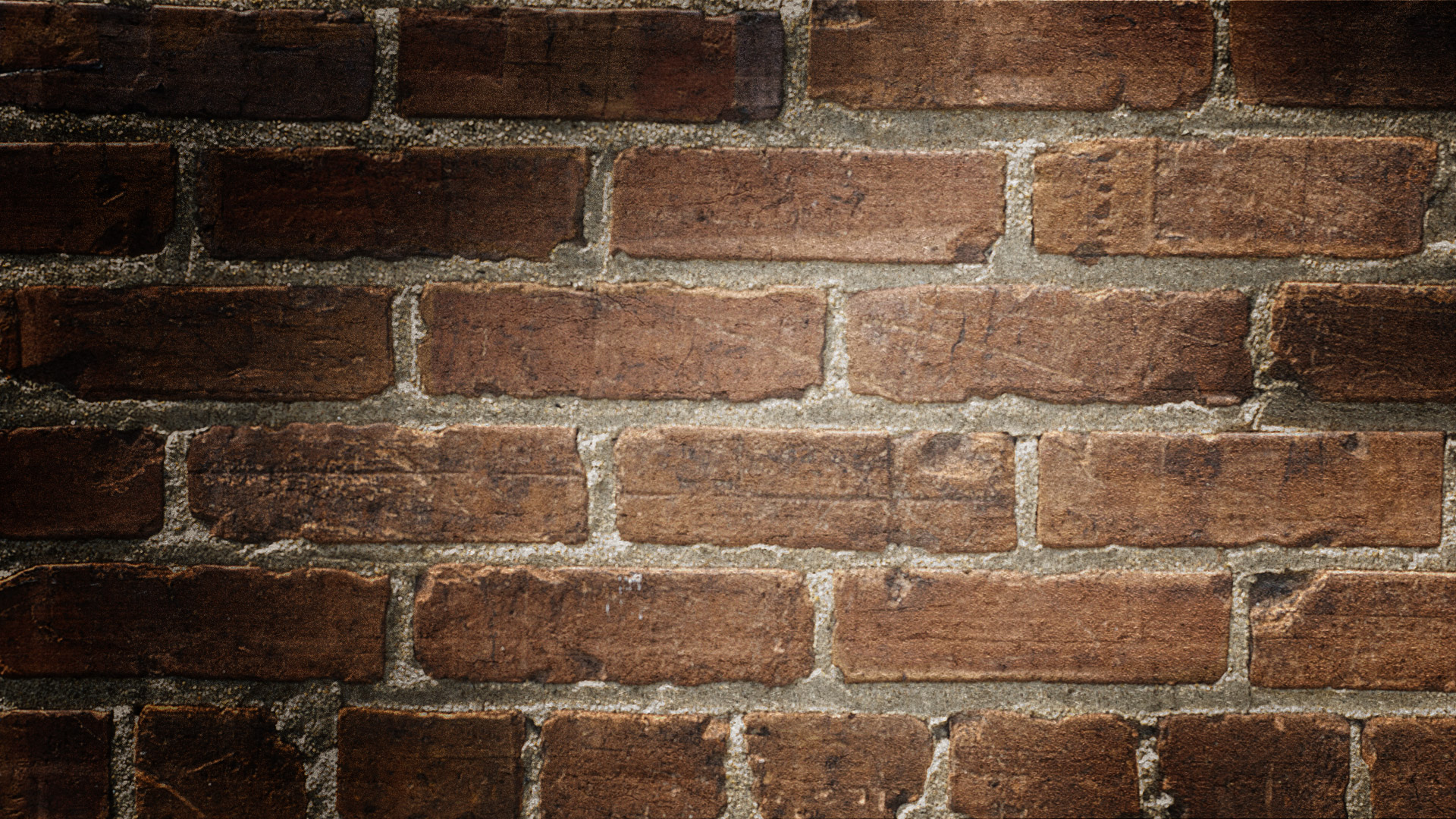 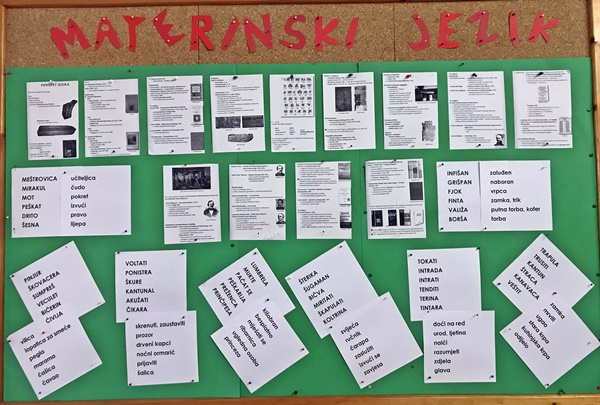 Dan hrvatske glagoljice i glagoljaštva
Hrvatska glagoljica povijesno je hrvatsko pismo, jedan od nezaobilaznih simbola nacionalnoga identiteta i višestoljetne uljudbe, na temelju kojega smo i danas prepoznatljivi i jedinstveni u Europi i svijetu.
Povodom obilježavanja Dana hrvatske glagoljice i glagoljaštva Institut je na svoje stranice Hrvatski u školi pripremio malu školu glagoljice, provjeru znanja glagoljice i memorijsku igru Glagoljica pamtilica.
http://hrvatski.hr/games/kviz-glagoljica/ 
http://hrvatski.hr/games/pamtilica-glagoljica/
22. veljače
Proglašenje tog dana inicirao je Institut za hrvatski jezik i jezikoslovlje, koji je 22. veljače odabrao kao spomen na dan kada je 1483. godine tiskana prva hrvatska knjiga – Misal po zakonu rimskoga dvora (https://hr.wikipedia.org/wiki/Misal_po_zakonu_rimskoga_dvora).
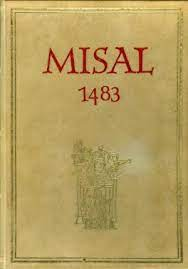 Dan hrvatske glagoljice i glagoljaštva
U Hrvatskoj, koja je po broju inkunabula druga u slavenskim zemljama, tiskano je devet inkunabula, od čega je pet tiskano glagoljicom (https://hr.wikipedia.org/wiki/Inkunabula). 
Hrvatski su glagoljaši bili prvi koji su tiskali glagoljicom, a time i prvi koji su načinili odljeve glagoljičkih slova. 
Budući da su hrvatske inkunabule tiskane i latinicom, Hrvati su jedini narod koji ima inkunabule tiskane na dvama pismima.
Prvi put objavljen tekst hrvatske himne Horvatska domovina 13. ožujka 1835.
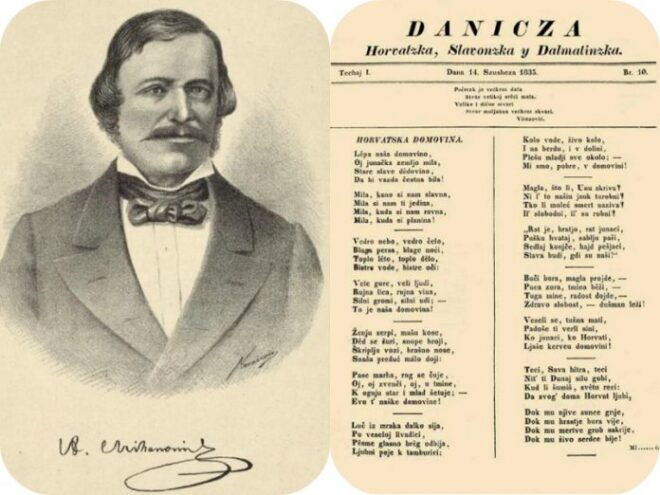 Tekst Antuna Mihanovića Horvatska domovina prvi put je objavljen 13. ožujka 1835. u Gajevoj Danici
Pjesma Horvatska domovina prihvaćena je za hrvatsku himnu 1891.
Uglazbio ju je Josip Runjanin.
Za himnu su uzete prva i druga te pretposljednja strofa. Himna se zove Lijepa naša.
Dani hrvatskoga jezika
Manifestacija je utemeljena u spomen na Deklaraciju o nazivu i položaju hrvatskog književnog jezika po nadnevcima deklaracijskih zbivanja:
Deklaracija je prihvaćena 13. ožujka,
potpisale su je sve relevantne udruge i ustanove do 15. ožujka,
objavljena je u Telegramu 17. ožujka 1967.
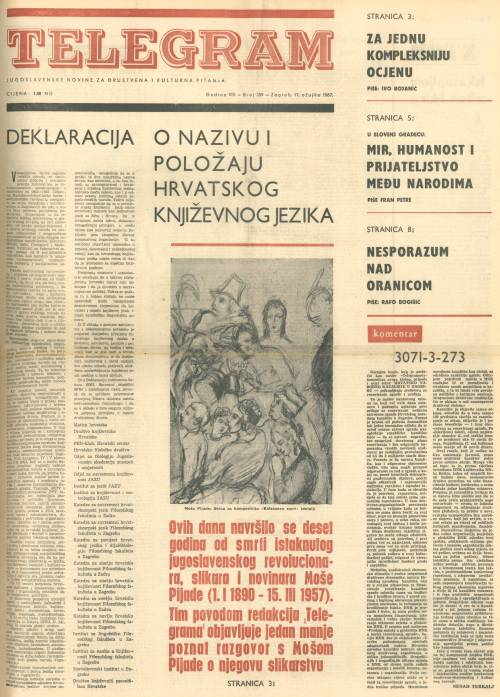 11. – 17 ožujka
Dani hrvatskoga jezika slave se od 1991. godine. Ova hrvatska kulturna manifestacija utemeljena je odlukom Hrvatskoga sabora na sjednici 28. veljače 1997. godine.
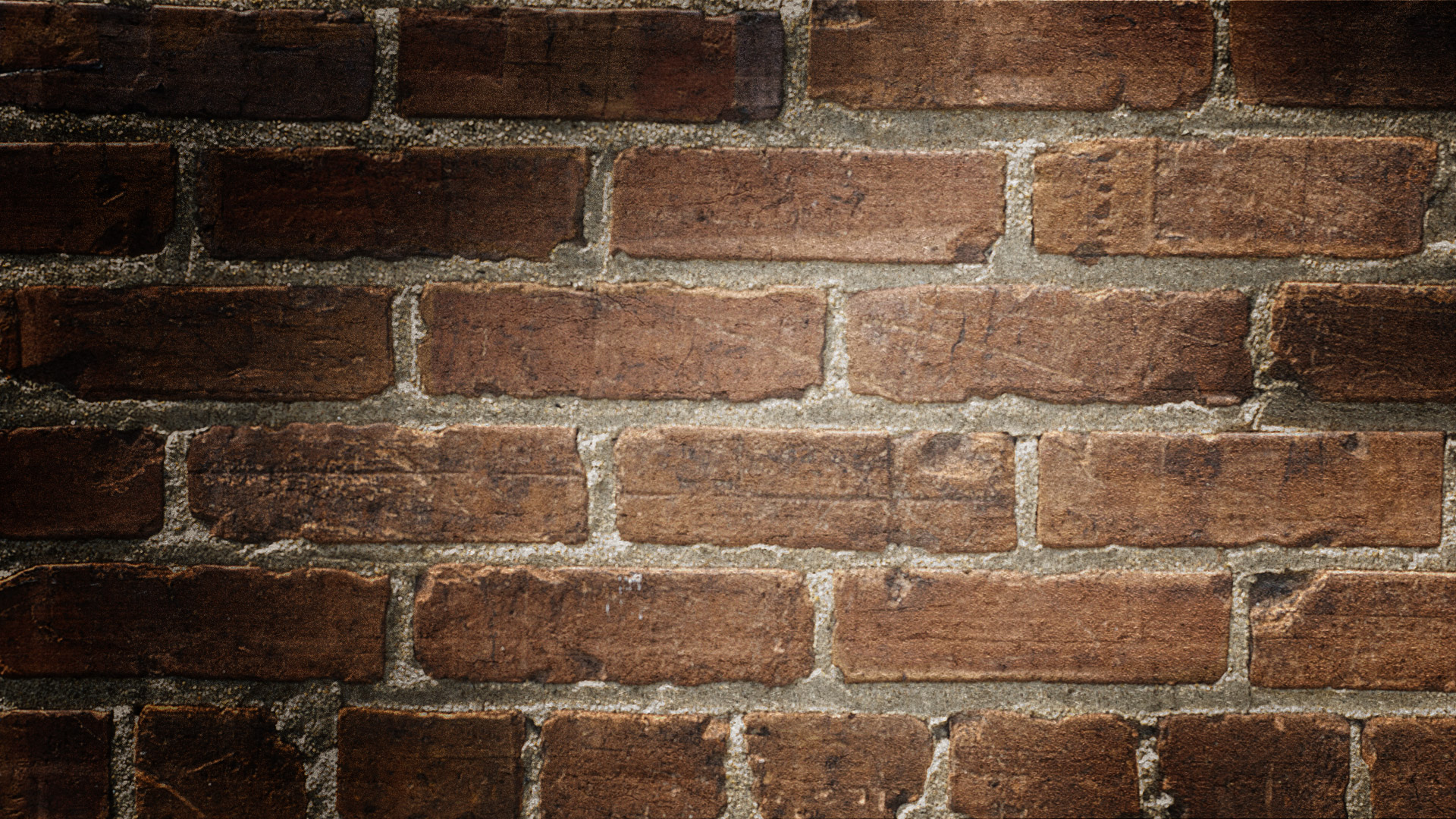 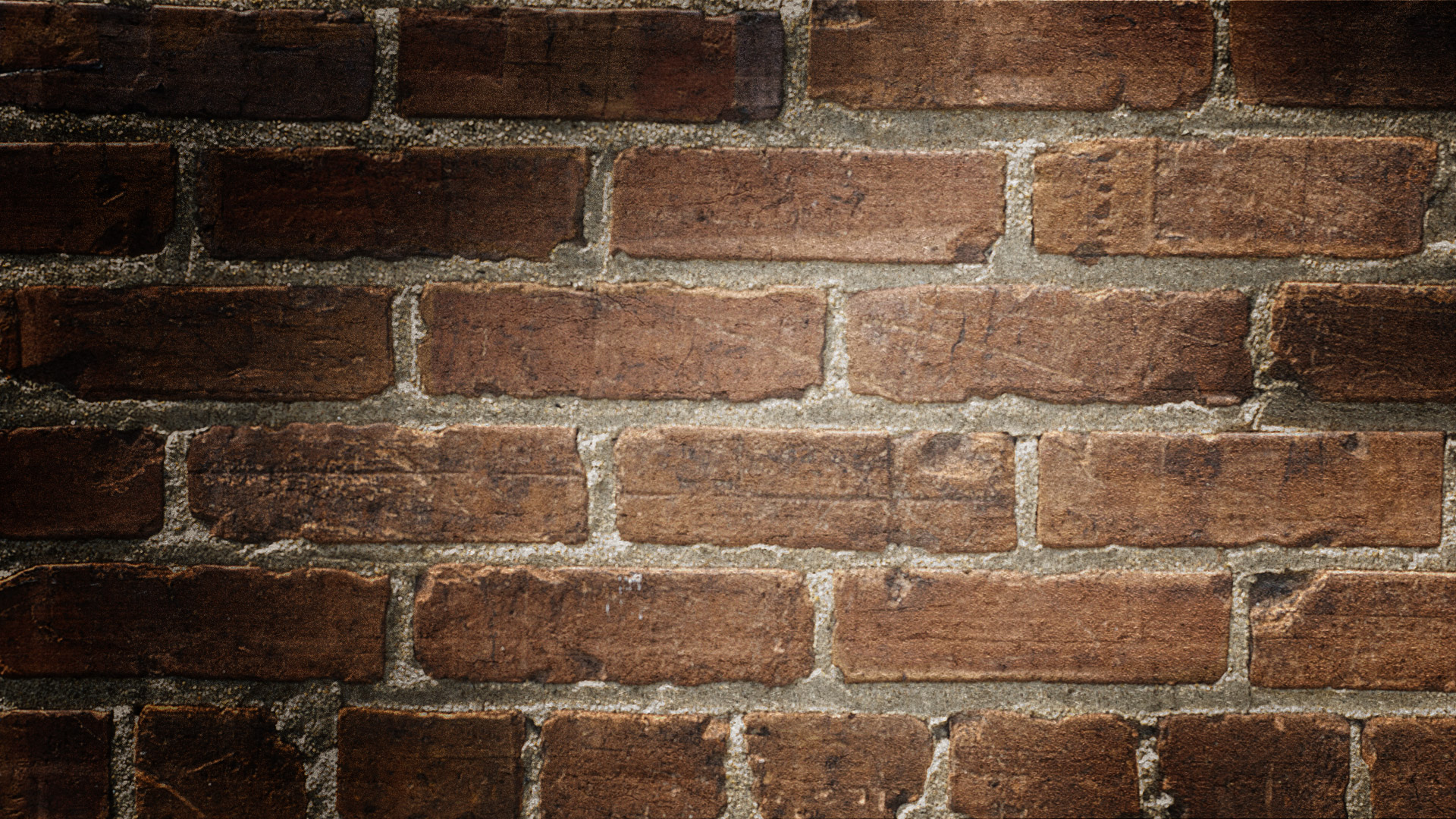 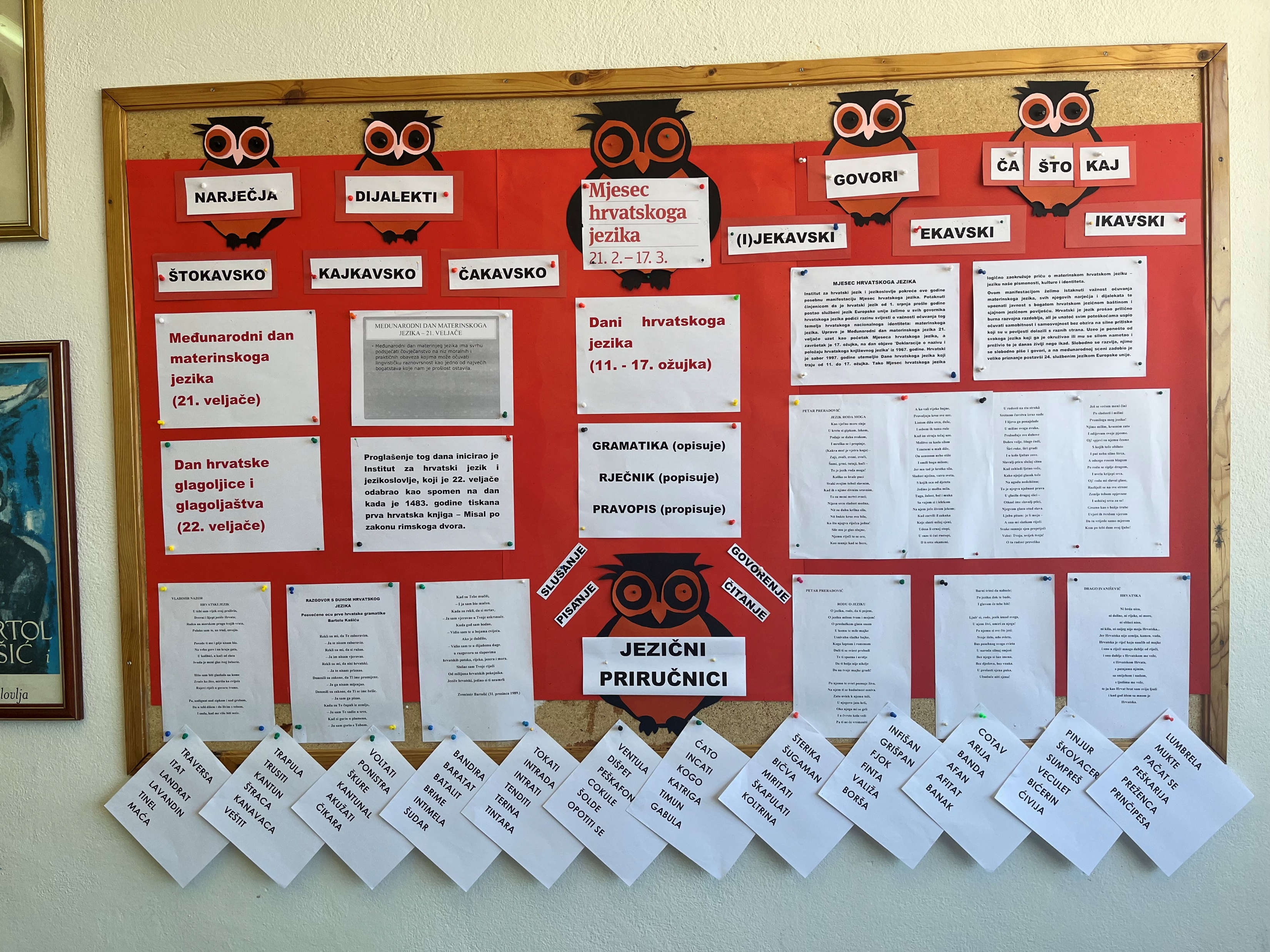 Mjesec hrvatskoga jezikahttp://os-mpavlinovica-podgora.skole.hr/?news_hk=1&news_id=2246&mshow=944#mod_news
Prezentaciju izradila Vanja Selak, prof.